Благоприятный психологический климат как основное условие создания атмосферы сотворчества на уроке
Татьяна Алексеевна Карнаухова
педагог-психолог МАОУ СОШ № 44
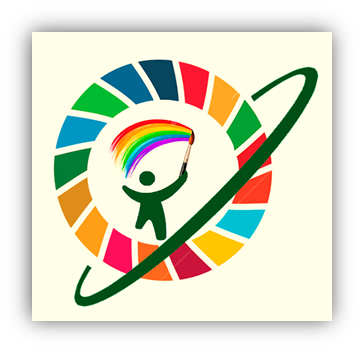 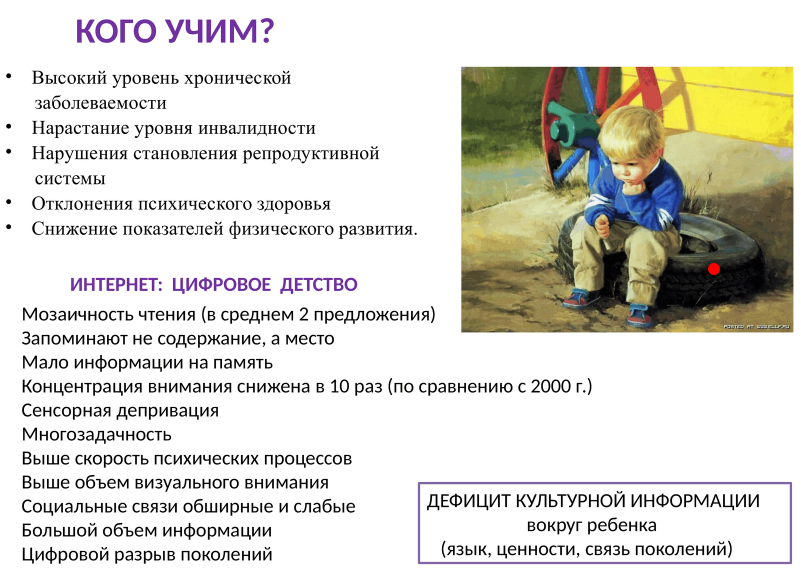 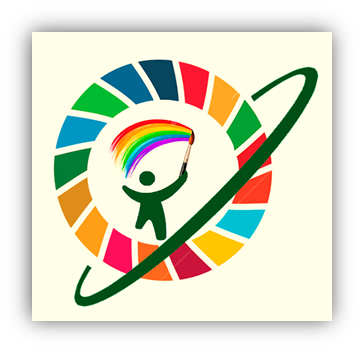 Критерии здоровья и безопасности сегодня выдвигаются на первое мес- то, как в государственной политике, так и в системе образования, так как  происходит ухудшение качества здоровья детей, увеличивается уровень социальной дезадаптации и различных вариантов девиантного поведения детей и подростков.
Баева И.А. доктор психологических наук, профессор, член-корреспондент  РАО, заместитель директора — научный руководитель ИЭП МГППУ
Атмосфера сотворчества невозможна без создания благоприятного психологического микроклимата, который бы позволил преодолеть отчужденность между преподавателем и учащимися.
Благоприятный психологический климат и  позитивные межличностные отношения в учебной группе должны формироваться педагогом целенаправленно.
Стиль педагогического общения непосредственно влияет на атмосферу благополучия в коллективе. Это в свою очередь, определяет эффективность всего педагогического процесса, способствует активизации позиций его участников, их самораскрытию, самореализации.
Педагогическое общение – двусторонний процесс, где дети становятся полноправными партнерами. Общение – это еще и свобода не только высказывать свое мнение, но и уверенность, что его выслушают до конца. Педагог должен научить ребенка высказывать без боязни быть непонятым. Неправильное педагогическое общение порождает страх, неуверенность, ослабление внимания, памяти, работоспособности, снижение желания думать. В конечном счете – рождается устойчивое негативное отношение к учителю,  к предмету, к обучению.
В.А. Сухомлинский считал, что каждое слово, сказанное в стенах школы должно быть продуманным, мудрым, полновесным, особо осуждал крик педагога. Слово педагога должно, прежде всего, успокаивать. Мудрость педагога в умении сохранить детское доверие к нему, желание общаться с педагогом как с другом.
Многообразие и сложность задач воспитания и образования современного школьника актуализирует необходимость формирования, постоянного совершенствования профессионального мастерства педагога.
Профессиональное мастерство педагога
Мастер, по В. И. Далю, — человек, особенно сведущий, искусный в своем деле. 
Особенность педагогического мастерства заключается в том, что в нем проявляются сплавленные личностные и профессионально значимые качества педагога, его способности, знания, умения.
 Внешне мастерство реализуется в умении решать разнообразные педагогические задачи, создавать ситуации, стимулирующие активное развитие школьника, в организации творческой и сотворческой деятельности коллектива учащихся и каждого школьника — в высоком уровне организации образовательного процесса.
ГРУППЫ КАЧЕСТВ, СПОСОБНОСТЕЙ И УМЕНИЙ, ХАРАКТЕРИЗУЮЩИХ ПЕДАГОГА-МАСТЕРА
ОБЩИЕ СПОСОБНОСТИ  И КАЧЕСТВА:  1 ГРУППА
общий интеллект; 
образно-чувственное, абстрактное и логическое мышление;
 нейродинамические свойства (чувствительность и эмоциональность);
высокий самоконтроль, ответственность и чувство долга;
 общительность; тактичность и корректность в общении; 
потребность в социальной поддержке и др.
СПЕЦИАЛЬНЫЕ СПОСОБНОСТИ  И КАЧЕСТВА:   2 группа
профессиональная направленность;
коммуникативность;
организованность; 
эмпатийность; 
эмоциональная устойчивость; 
динамизм личности (способность к волевому воздействию и убеждению); 
педагогический  оптимизм; 
креативность и др.
СПЕЦИАЛЬНЫЕ  ЗНАНИЯ И УМЕНИЯ: 3 группа
знание психологии, педагогики, преподаваемого предмета и методики обучения;
умение воспринимать учащегося как целостную личность со своими качествами, потребностями, характером;
 умение правильно воспринимать процессы, происходящие в жизни коллектива и каждого ребенка; 
умение анализировать ситуации жизни и деятельности учащихся и находить педагогически целесообразные решения; 
 умение видеть существенное и случайное в ситуациях взаимодействия и взаимоотношений;
 умение выбирать и применять различные методы воспитания в соответствии с особенностями школьника и ситуации;
  умение рефлексировать и др.
Процесс формирования и совершенствования профессионального мастерства педагога, должен включать в себя,  развитие его личностных качеств, профессиональных способностей и умений. Однако такое совершенствование невозможно осуществить по желанию или по велению извне. Только осознанная целенаправленная деятельность педагога в направлении  самосовершенствования может привести к успеху:
получение и интериоризацию новейшей информации в области педагогики и психологии;
 изучение опыта других педагогов (лекции, беседы, семинары, дискуссии);
 самопознание и самосовершенствование педагогической техники (тренинги);
 обретение опыта осуществления взаимодействия и сотрудничества с учащимися (имитационные и деловые игры, обсуждение и анализ ситуаций)
Классификации стилей педагогического общения:
— авторитарный, демократический, либеральный (С. В. Кондратьева, Н. Ф. Маслова, И. А. Рапопорт и др.);
 — «разящие стрелы», «возвращающийся бумеранг», «снующий челнок», «плывущий плот» (А. Н. Лутошкин); — устойчиво‑положительный, пассивно‑положительный, неустойчивый, ситуативно‑отрицательный, устойчиво‑отрицательный (Н. А. Березовин, Я. Л. Коломинский) и др.;
 — «совместное творчество», «дружеское расположение», «заигрывание», «устрашение», «дистанция», «менторство» (В. А. Кан-Калик).
НЕЭФФЕКТИВНЫЕ «МОДЕЛИ» ВЗАИМОДЕЙСТВИЯ  ПЕДАГОГА С УЧЕНИКАМИ НА УРОКЕ
«МОНБЛАН»
Подобно горной вершине возвышается такой учитель над классом. Он парит в мире знаний, науки, увлечен ими. Он находится на недосягаемой высоте. Его мало интересует личность ребенка, и свои функции он видит лишь в сообщении информации.
«ТЕТЕРЕВ»
Учитель слышит только себя и не задумывается о том, как его слово отзывается в душах детей. Он не в силах оперативно воспринимать и интерпретировать атмосферу в ходе урока. Личностное влияние такого учителя очень мало.
«РОБОТ»
У такого учителя разработан подробнейший план урока. Он озабочен непременной реализацией намеченного, не чувствует настроения школьников, не способен уловить изменения в обстоятельствах и перестроиться на решение возникших педагогических задач.
«Я САМ»
Учитель делает себя главным, а порой и единственным инициатором педагогического процесса, пресекая все другие инициативы. На уроке все исходит от него: вопросы, задания, установки, суждения, оценки. Он крайне перегружен. А ученики приучаются лишь к тому, чтобы ждать требований и указаний.
«ГАМЛЕТ»
Он постоянно сомневается: правильно ли его поймут, верно ли истолкуют замечание. 
Учитель озабочен не столько содержательной стороной, сколько аспектами отношений с учащимися.
 «ПРИЯТЕЛЬ»
Дружеские отношения для него — основа педагогического общения. Деловой контакт — вторичен. Этот учитель явно недооценивает свою профессиональную значимость. Ребята частенько позволяют себе панибратство в отношении к такому педагогу.
«КИТАЙСКАЯ СТЕНА»
Она как бы вырастает между учителем и классом. Такой педагог не преминет подчеркнуть свое информационно‑научное, социальное превосходство над ребятами, снисходительно‑покровительственно относится к ним. И они отвечают равнодушием и отчужденностью. О творческом и сотворческом контакте речи и не может быть.
«ЛОКАТОР»
Учитель увлечен только сильными — теми, кто интересуется его предметом, готов спрашивать их без конца, давать специальные задания, вести кружки и факультативы. Другой «локатор» озабочен, наоборот, только «слабыми» учениками. Дополнительные занятия, консультации поглощают все его время и внимание. Словом, такой педагог не умеет работать с коллективом в целом.
Любому стилю общения присуще внутреннее противоречие:
с одной стороны, стремление к стабильности — воспроизведению способов, давших положительный воспитательный эффект;
 с другой, — к изменению способов взаимного воздействия, под влиянием новых задач, изменившихся обстоятельств совместной деятельности и общения.
  Наиболее эффективным является педагогический стиль, характеризующийся постоянным выбором способов, созданием их новых сочетаний, соответствующих данной ситуации, то есть —  творческий.
Особенностью проявления творческого стиля является то, что выбор способов общения, воздействия субъектов друг на друга определяется их личностными качествами, ситуацией, сложившимися взаимоотношениями, целью совместной деятельности и  другими факторами. Так, педагог может применить приказ и просьбу, совет и пожелание; он может улыбаться и хмуриться; говорить строгим тоном и обратиться к детям с ласковым словом. Педагогическое общение будет способствовать достижению образовательных результатов и созданию благоприятного психологического климата если, выстраивая его, выбирая способы взаимодействия, педагог будет учитывать особенности личности каждого школьника, цель и обстоятельства совместной деятельности, то есть стиль общения приобретет творческий и сотворческий характер.
«Единственная настоящая роскошь – это роскошь человеческого общения».
Антуан Сент – Экзюпери
«Самая неискоренимая человеческая потребность – потребность в общении».
В.А. Сухомлинский
«Воспитанник воспринимает вашу душу и ваши мысли не потому, что знает, что у вас в душе, а потому, что видит вас, слышит вас» 
 А. С. Макаренко